Is There Evidence Supporting the Use of All Polyethylene Tibial Components in Primary Total Knee Arthroplasty?


Yazdi HR MD
Professor of Orthopaedics at IUMS
Tehran, Iran
1
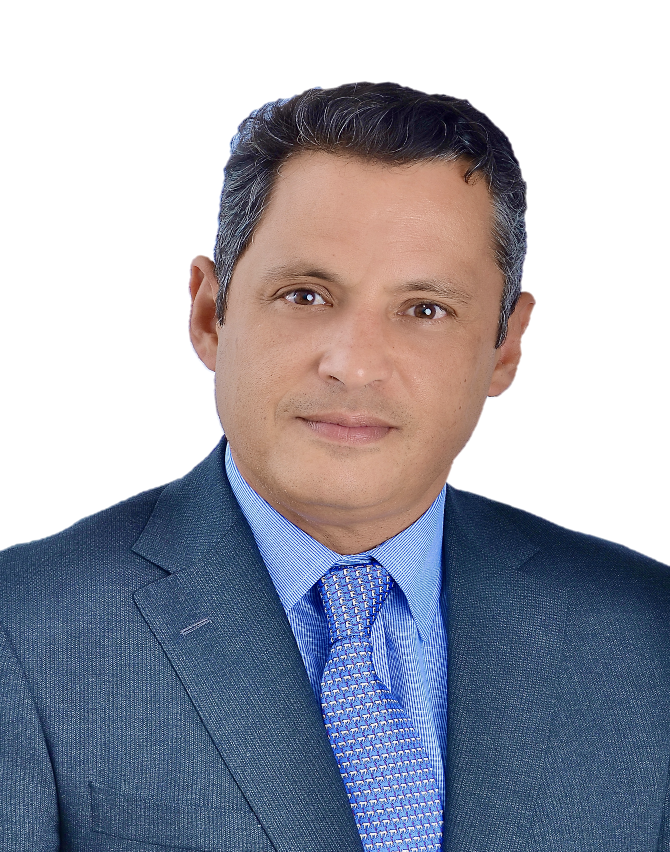 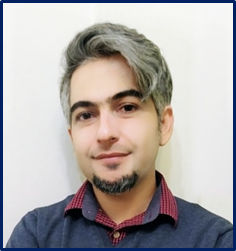 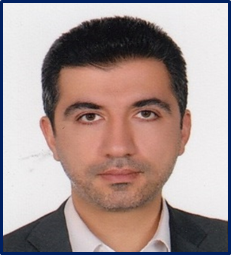 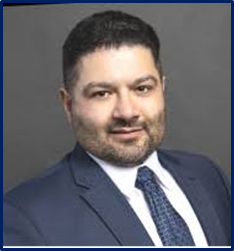 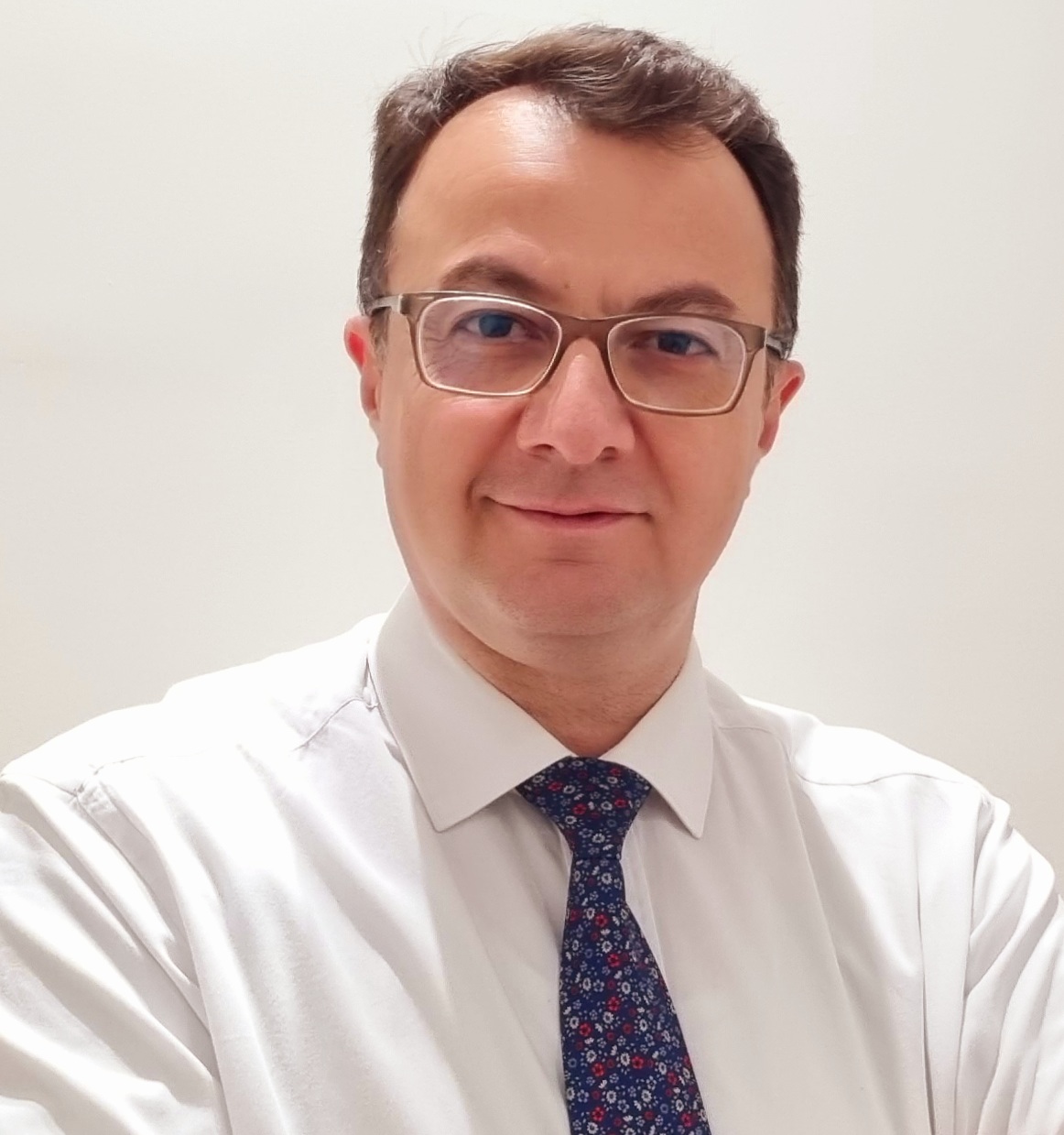 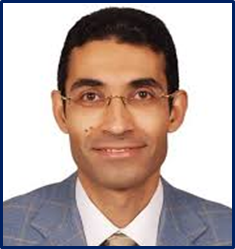 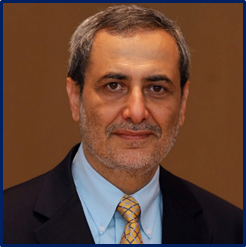 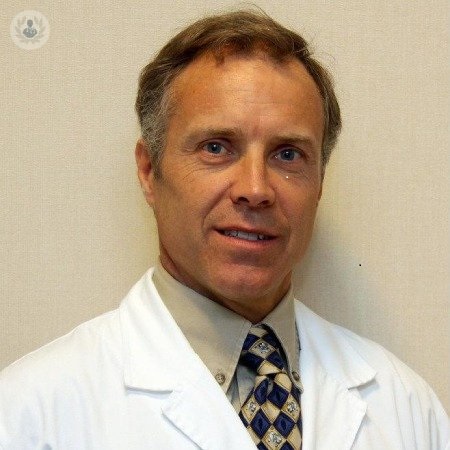 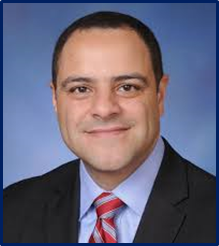 2
Why is this topic Important
What has been the reluctance of surgeons to use APT?
       APT utilization decreased from 5.8% in 2012 to 1.7% in 2019
The mid-and long-term outcomes 
The complications and revision rates
Any concerns about All Polyethylene Tibial Components (APT) in TKA ?
Literature Review/Process
Search Databases: PubMed, EMBASE, Medline, ScienceDirect, Scopus, Google Scholar
(1996 - April 2024)

MeSH terms and keywords: “all-polyethylene tibial component,” “total knee arthroplasty,” “TKA,” “clinical outcomes,” “APT”, and “all-polyethylene tibia”.

Extracted data: patient demographics (mean age, gender ratio), follow-up duration, type of tibial component used, and clinical outcomes. 
Outcome measures included :survival rates, revision rates, patient-reported outcome measures (PROMs), radiographic findings, and cost analysis.
Literature Review/Process
Additional records identified through other sources(n =46   )
Records identified through database searching(n = 1056  )
Identification
Records after duplicates removed(n =834 )
Screening
Records screened(n =834   )
Records excluded (n =624   )
Full-text articles assessed for eligibility(n = 210)
Eligibility
Full-text articles excluded, with reasons(n = 172  )
Studies included in qualitative synthesis(n = 38)
Included
Findings from Literature
There was a trend toward more publications on the subject of APT, with the highest publication rate in 2022.
The majority of studies were retrospective and cohort studies. 
26 studies included comparison with other techniques such as MBT, which showed equivalent or superior outcomes of APT
Only one demonstrated inferior outcome with the AGC APT. 
9 studies included cost associated analysis, which all were in favor of APT contributing to deceased costs.
Findings from Literature
Mid- and long-term follow-up studies 
      APT components :
significant cost savings
perform  excellently across various patient demographics:	    age, BMI, and probably activity level
promising results in patient satisfaction
the survival and revision rates, complications, and functional scores of APT are comparable to those MBT.
Question:
Rationale:
APT components demonstrate good to excellent survival and revision rates comparable to MBT components. These results were consistent across different age groups, with reports from the Total Joint Replacement Registry and other large-scale studies confirming satisfactory outcomes and a low risk of revision in patients under 65 years. The APT technique also demonstrated satisfactory outcomes among active patients. Most studies evaluating the effect of BMI on outcomes found that both APT and MBT components performed similarly. Notably, some studies indicated that APT components had better results in morbidly obese patients (BMI > 40).
APT components also exhibit favorable functional scores. Their use in TKA can reduce hospital charges and save costs. The complication rates associated with APT components in primary TKA, such as infection, osteolysis, periprosthetic fractures, component migration, and wound complications, are acceptable. The design and performance of APT components in TKA show promising results, particularly in long-term implant survival and patient satisfaction, but their success is closely linked to design and surgical technique. However, patient-specific factors and potential limitations must be considered when selecting APT components. Notable limitations include the inability to fine-tune knee balancing post-implantation, the lack of stemmed options, and the inability to undertake DAIR in early infections. However, these concerns are mitigated by the lower infection rates reported with APT constructs.
Question
Is There Evidence Supporting the Use of All Polyethylene Tibial Components in Primary Total Knee Arthroplasty?
Response
Mid- and long-term follow-up studies indicate APT components offer significant cost savings and perform excellently across various patient demographics, including age, BMI, and activity level. 
The survival rates, revision rates, complications, and functional scores of APT components are comparable to those of MBT components. 
Specific concerns: such as the inability to fine-tune knee balancing post-cementation, the lack of stemmed options, and the inability to undertake debridement, antibiotics, and implant retention (DAIR) in early infections, should be considered.